Darwin’s Surprise
Why are evolutionary biologists bringing back extinct deadly viruses?
by Michael Specter (December 2007)
Presented by Donnie Turlington
May 16, 2012
Summary
Background
What was done and why
HIV as a retrovirus
Significance of research
Context
Other recent examples
Background
Retrovirus: an RNA virus that replicates in a host cell using reverse transcriptase 
Paleovirology: study of ancient viruses in fossils or in DNA
Want to study modern diseases by studying genetic history of ancient viruses
Approximately 8% of our DNA is filled with pieces of old retroviruses
Called endogenous retroviruses
These viruses may have played a major role in our evolution
What was done and why?
In 2006, a virus in the human genome was reassembled and tested
Inserted itself into the human genome
Called “Phoenix”
Sheds light on how HIV operates and on how humans evolved
Ancient viruses are a possible reason for live birth in mammals
Have experienced HIV type viruses before
[Speaker Notes: Unlike previous papers, this is not one experiment, but a story of a series of experiments
Thierry Heidmann principle investigator that created Phoenix
Article talks about possible fears
Retroviruses may have led to the development of the placenta giving time for a fetus to mature and allowing mammals to have evolutionary success]
HIV
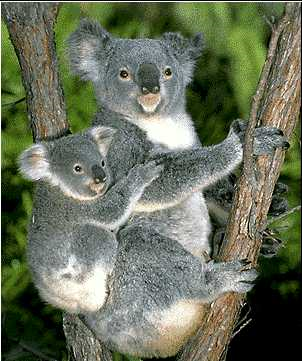 HIV is a lentivirus, “slow” virus
They were assumed to have evolved recently
Do not become endogenous, must infect reproductive cells
Discovery of a lentivirus in the European rabbit
Use of rabbit as a small mammal to study HIV?
Koalas now being used to study evolution of retroviruses
New HIV drug to accelerate lifecycle and add to mutations, making HIV less threatening
www. koala-bear.org
[Speaker Notes: Oldest was thought to be only 1 million years old
HIV could be come endogenous but it’s unlikely]
Research Significance
A new way to study and possibly treat retroviruses, specifically HIV and cancer
Better preparation for future viral outbreaks
Proof of and information about our evolutionary heritage
Benefits of retroviruses (PtERV in monkeys and gorillas prevent HIV from damaging immune systems)
Humans have TRIM5a that is effective against PtERV
[Speaker Notes: Can a drug be developed that would protect humans against HIV the way that monkeys are able to be protected with their PtERV
Maybe use a therapy to accelerate the mutation of HIV in order for it to mutate out of its lethality Koronis Inc.]
Context
So what has been done with this research?
Koronis still in trial phase of anti-HIV drug
Hype of success, denial of safety concerns?
Genomic engineering using viruses?
What do we need to know and decide before doing this?
The mess surrounding H5N1 and other manipulated viruses
This paper vs. a true scientific paper?
[Speaker Notes: We’ve seen titles that hype success and seem to ignore or downplay dangers
Genomic engineering
	never explicitly stated, but keeps saying viruses are able to make us evolve, it goes on to show how we are able to control viruses, next step is controlling them to make us evolve?
	pg 13 quote]
The Author, Michael Specter
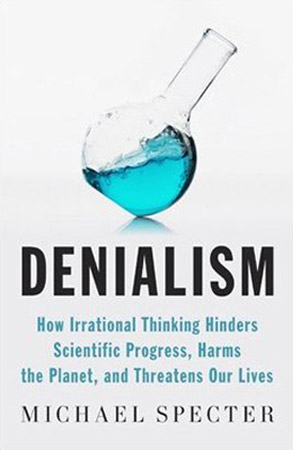 A technology advocate
 Organic Food
 Vaccine Safety
 Personal Genomics
 Bias in this article?
 Benefits of research
 Mention of risks
The New Yorker is not a scientific publisher (different standards)
http://www.michaelspecter.com/denialism/
Current Examples
H5N1
Mousepox
The Guardian Smallpox incident
Reconstructed polio
These issues are not going away
Poor national and international response
Questions?